Муниципальное дошкольное образовательное учреждение 
«Детский сад №157»
Экологический проект:
«Эколята – дошколята,
молодые защитники природы»
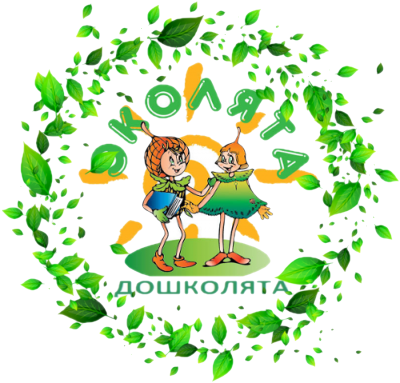 Подготовила:
Воспитатель Голякова М.Н.
г. Ярославль
2019г.
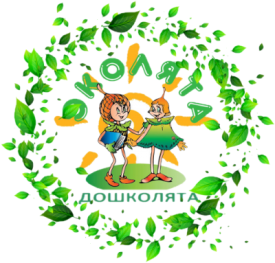 Вид проекта: социально-познавательный  
 
Участники проекта: группы младшего возраста

Цель проекта: формировать первичные экологические представления.
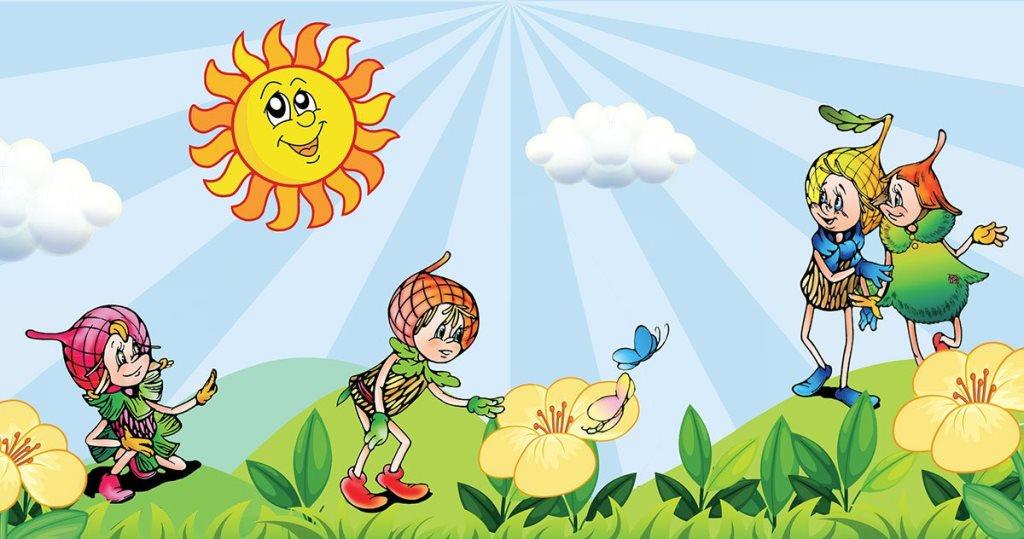 «Мир окружающий ребенка – это прежде всего мир природы, 
с безграничным богатством явлений, с неисчерпаемой красотой. 
Здесь, в природе, вечный источник детского разума» 
                                                                                                                  
                                                                                                                             В. Сухомлинский.
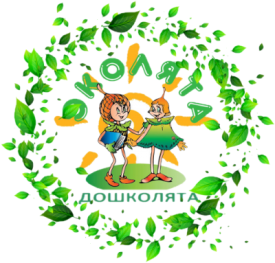 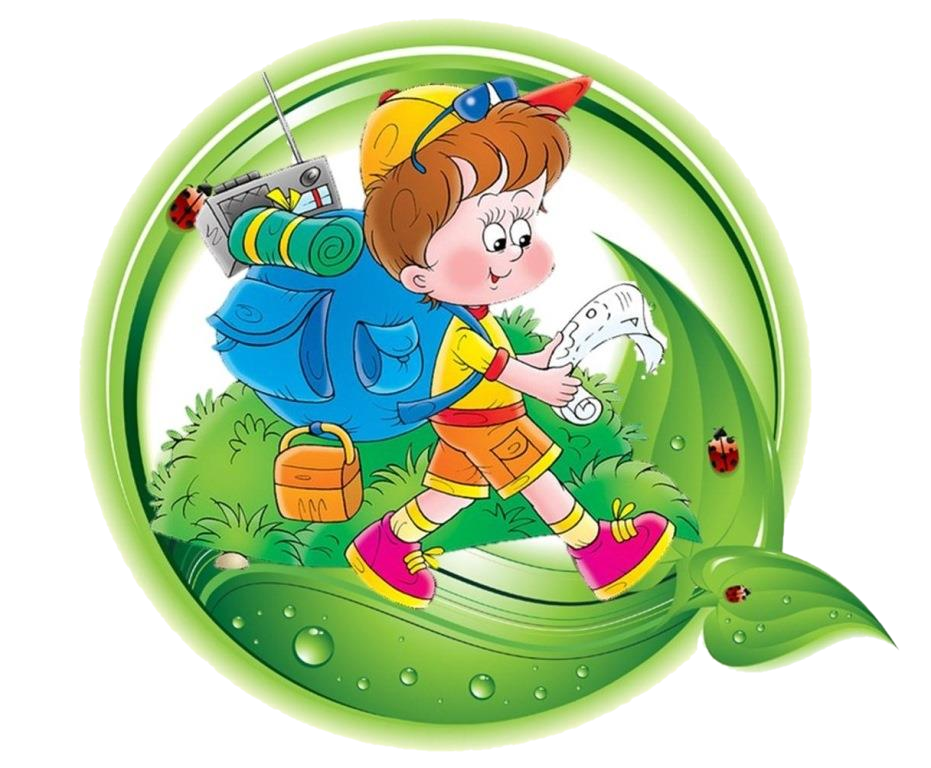 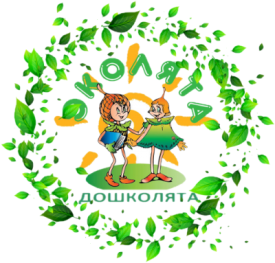 Актуальность и социальная значимость проекта
Приобщение детей к экологической культуре необходимо начинать с детства,
так как в этом возрасте легче всего приобщить детей к природе, научить 
любить и охранять природу. Дети учатся наблюдать за изменениями, происходящими в природе и делать выводы.
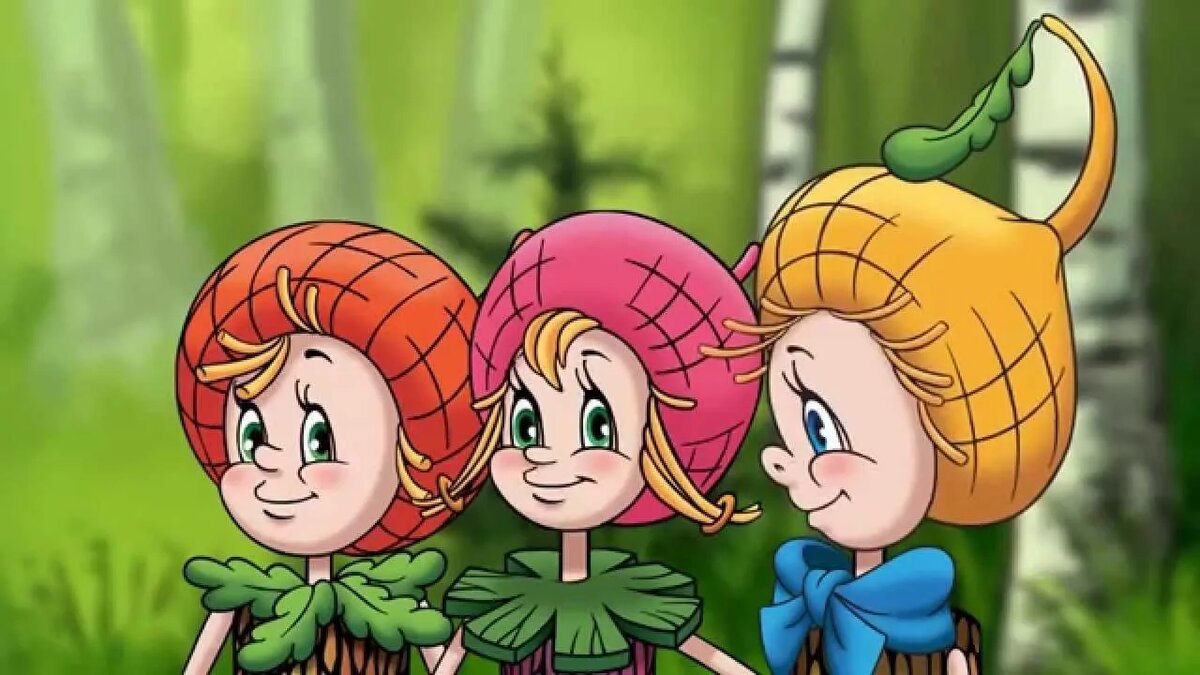 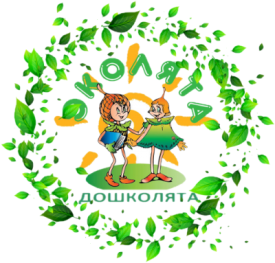 Цель :  Формирование первичных представлений о природном многообразии планеты Земля. 

Задачи:
  знакомить детей  с природой и природными явлениями.
 наблюдать за птицами и насекомыми на участке, подкармливать птиц.
 воспитывать любовь к природе, желанию беречь её.
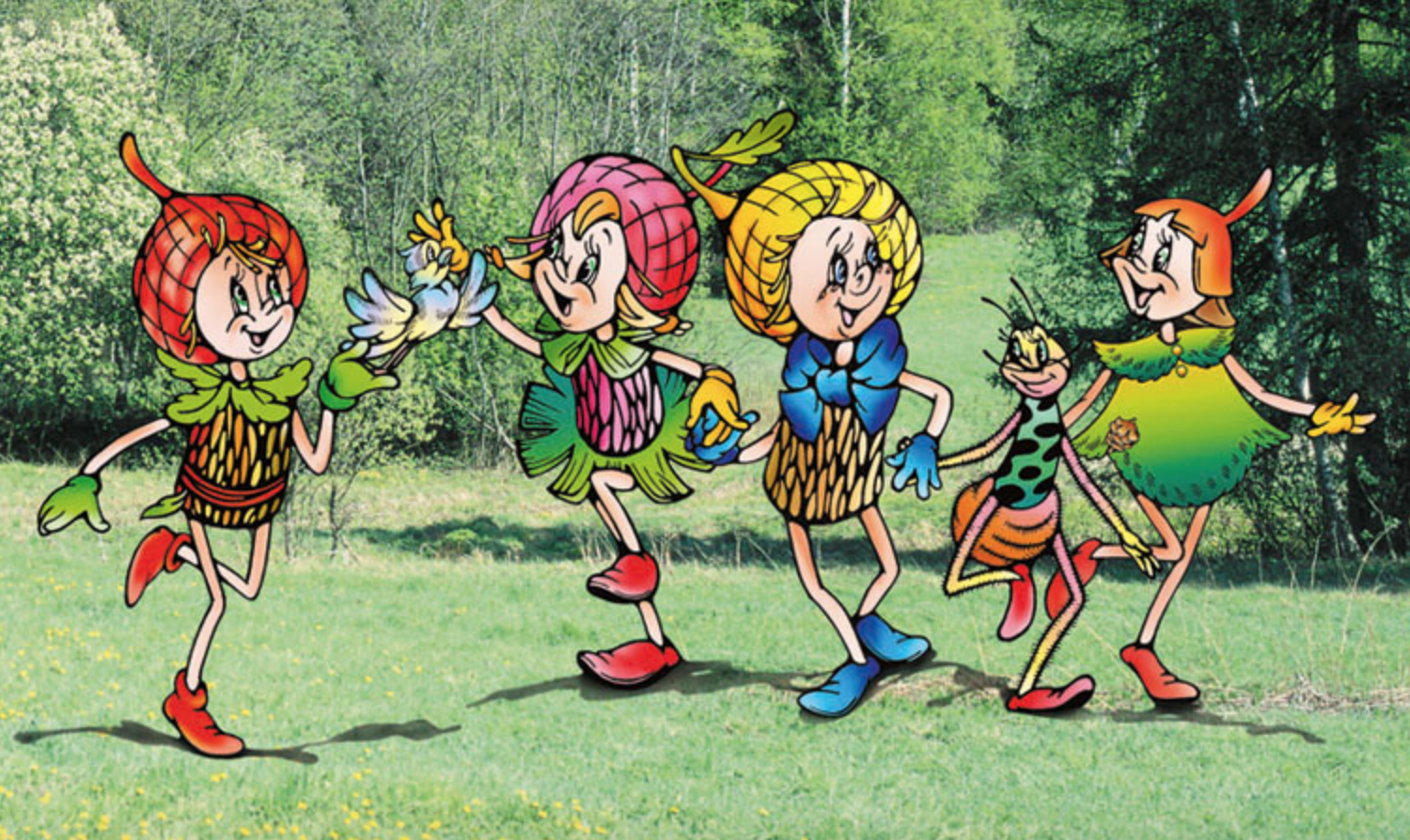 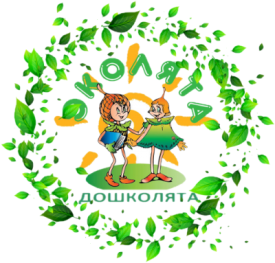 Наблюдение за насекомыми
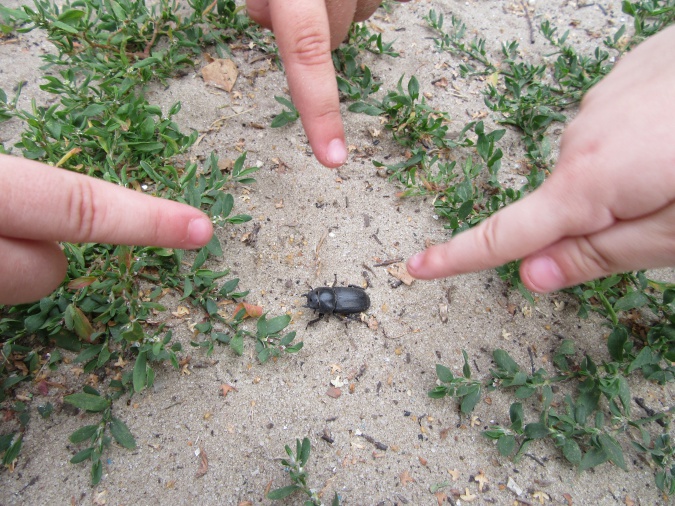 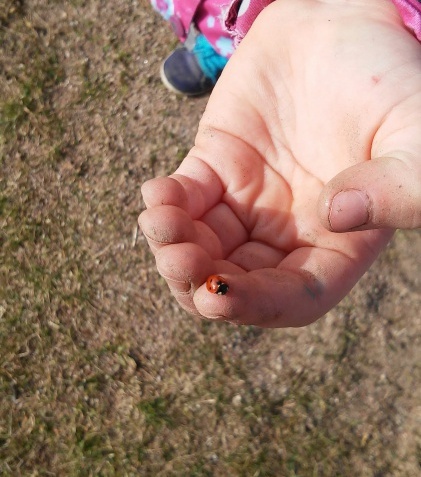 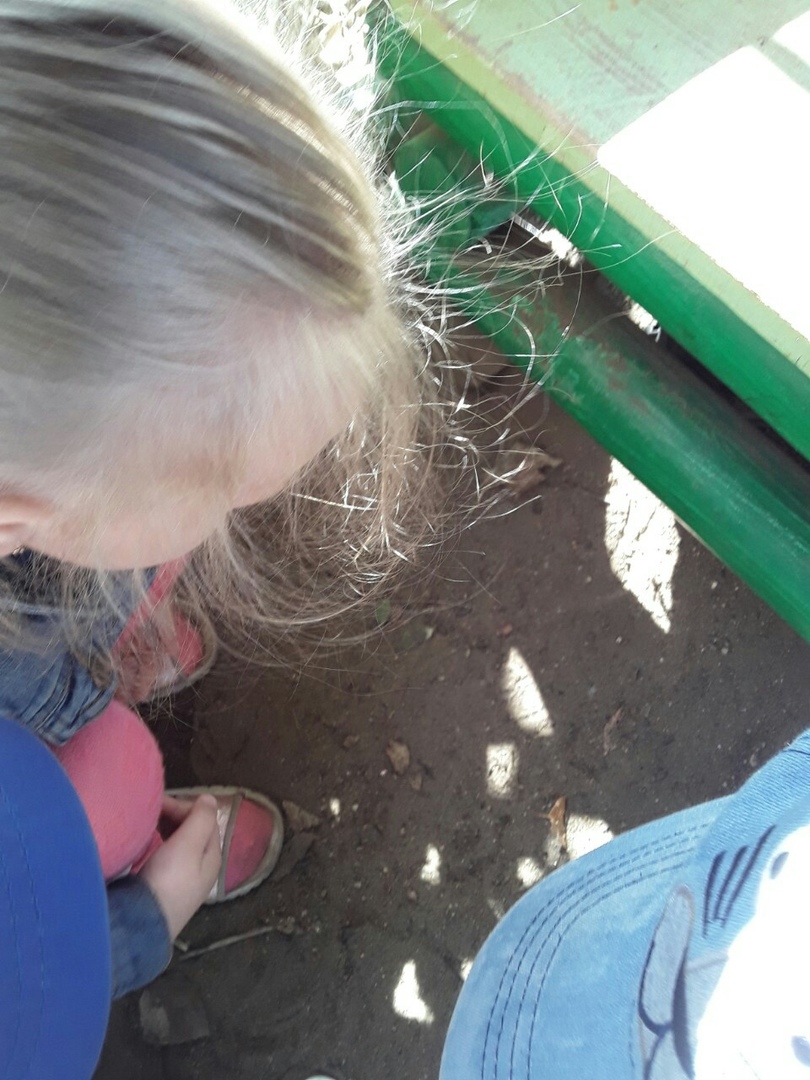 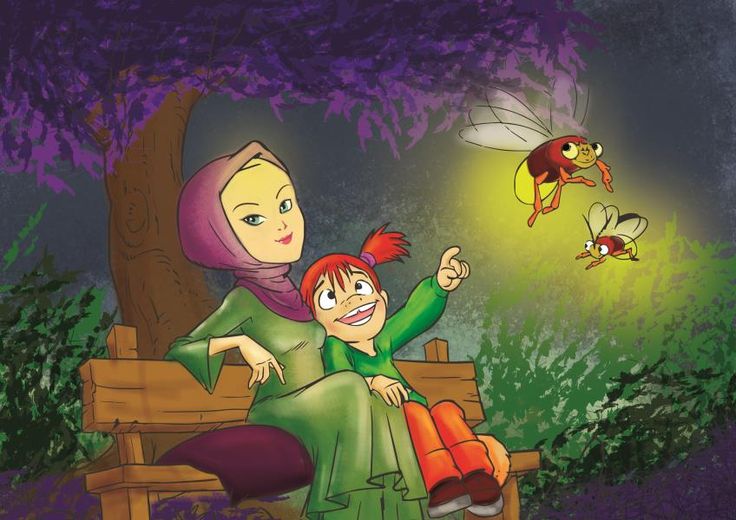 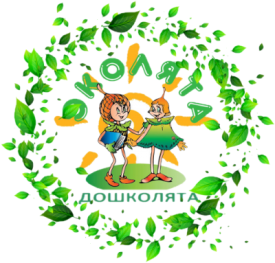 Наблюдение за растениями
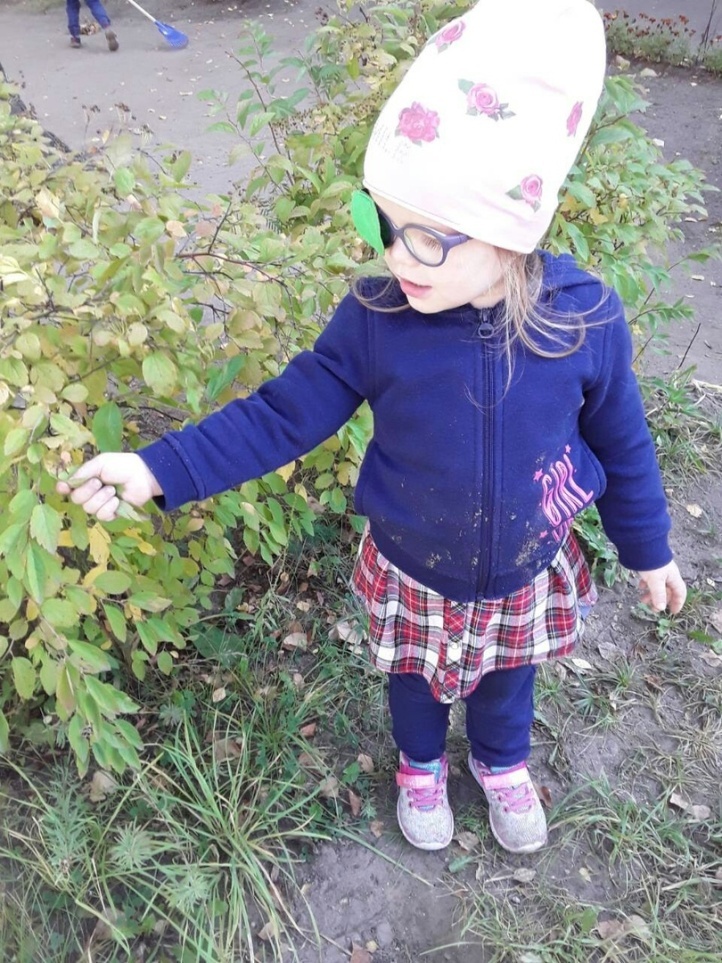 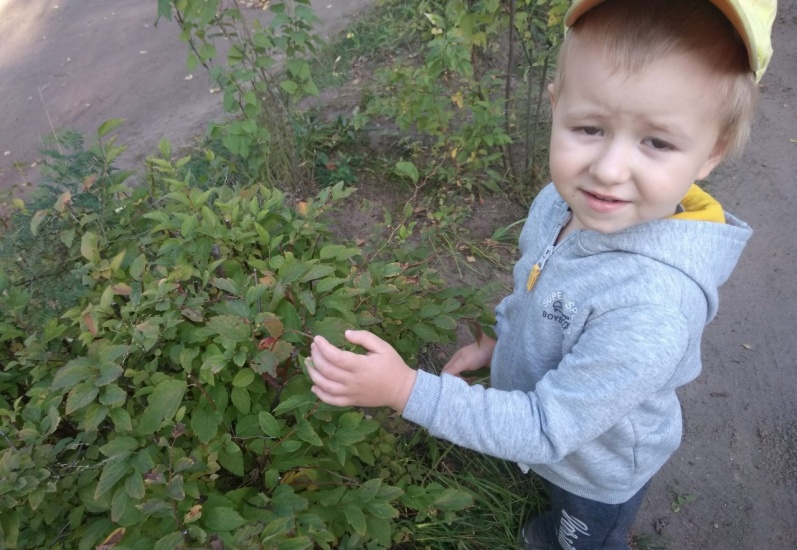 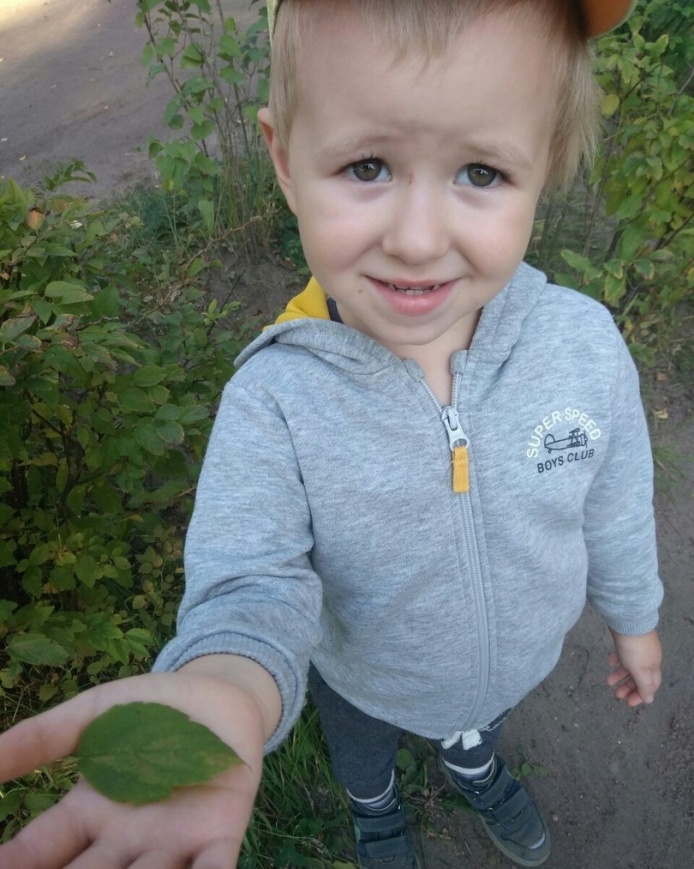 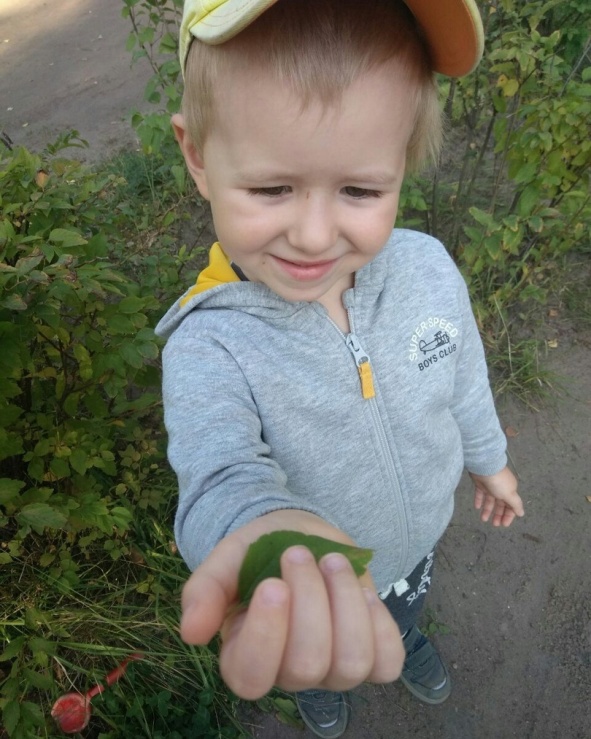 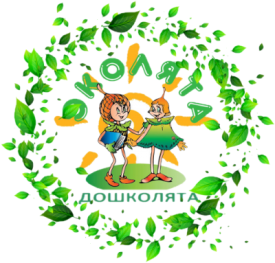 Я помогаю !
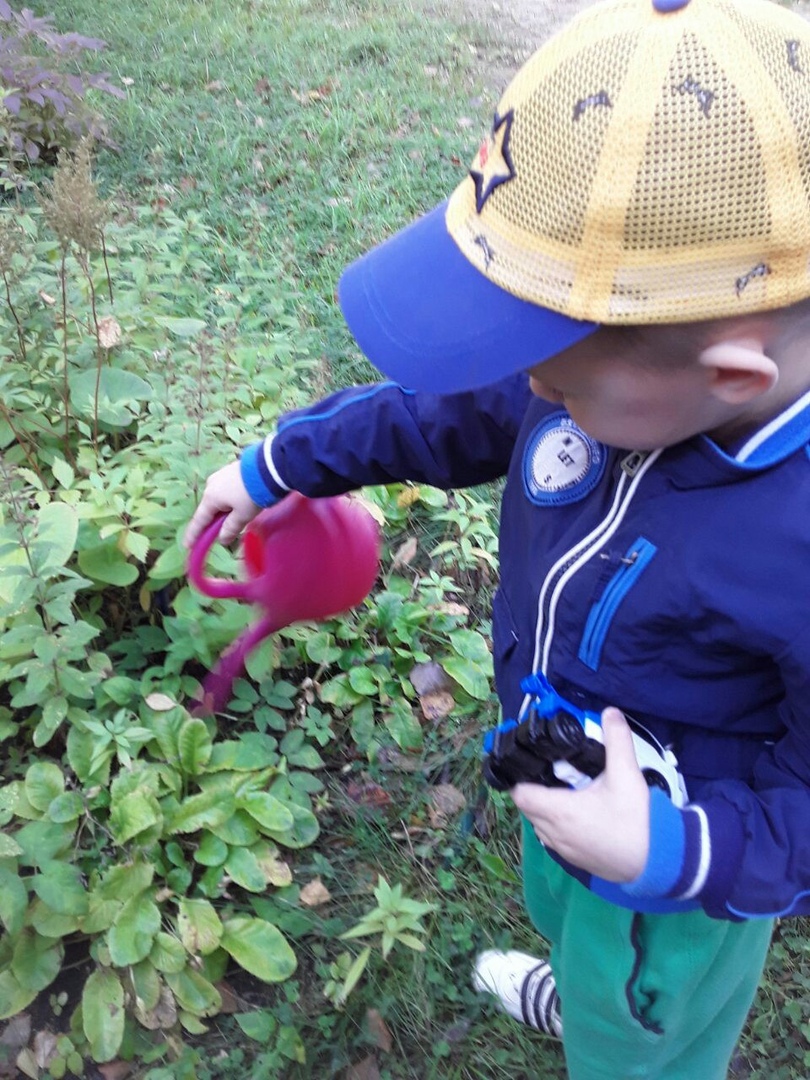 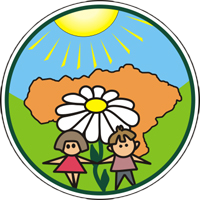 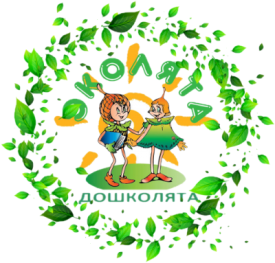 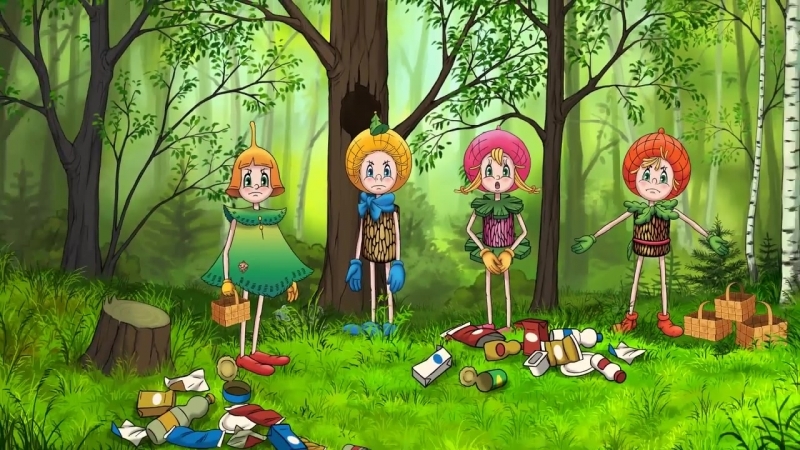 Уборка участка
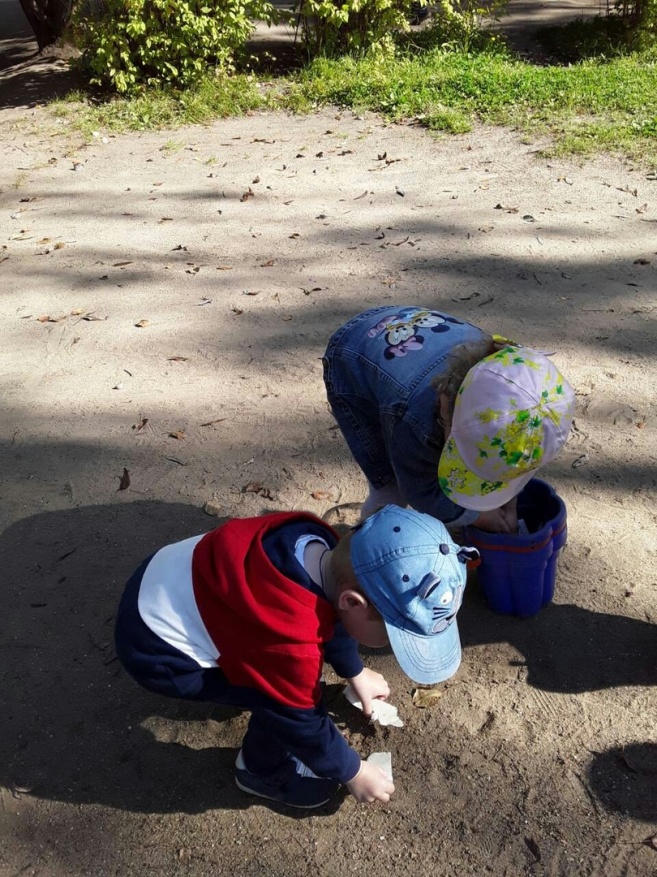 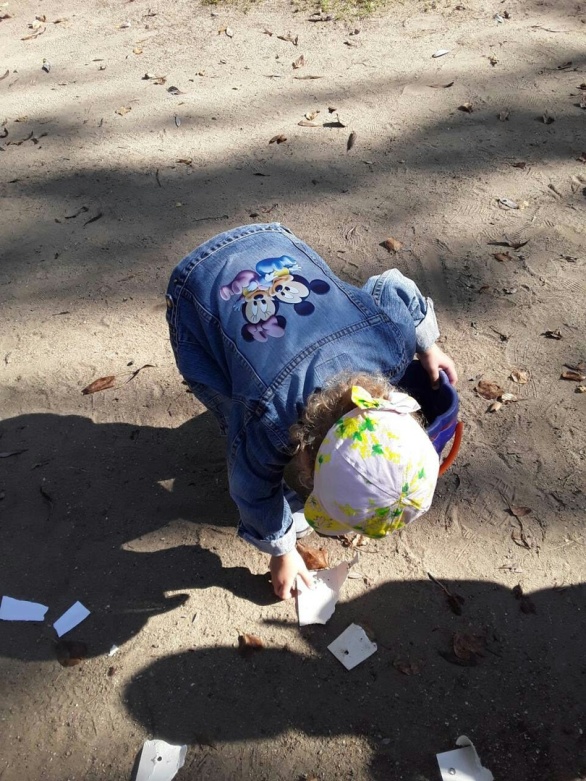 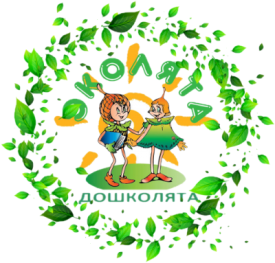 Уборка участка
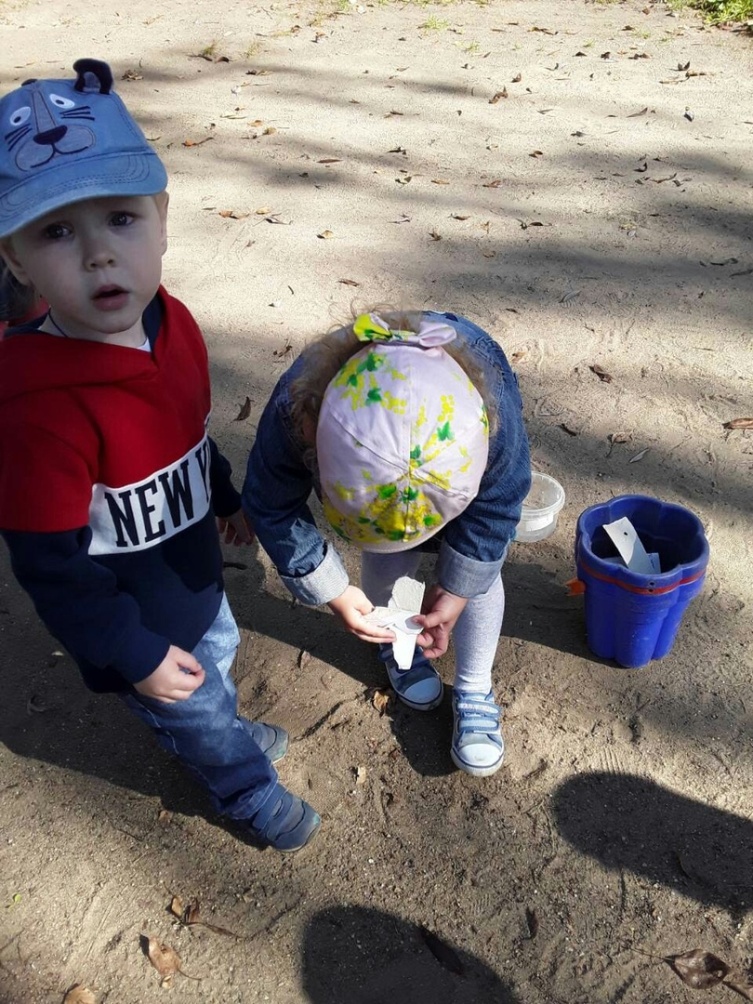 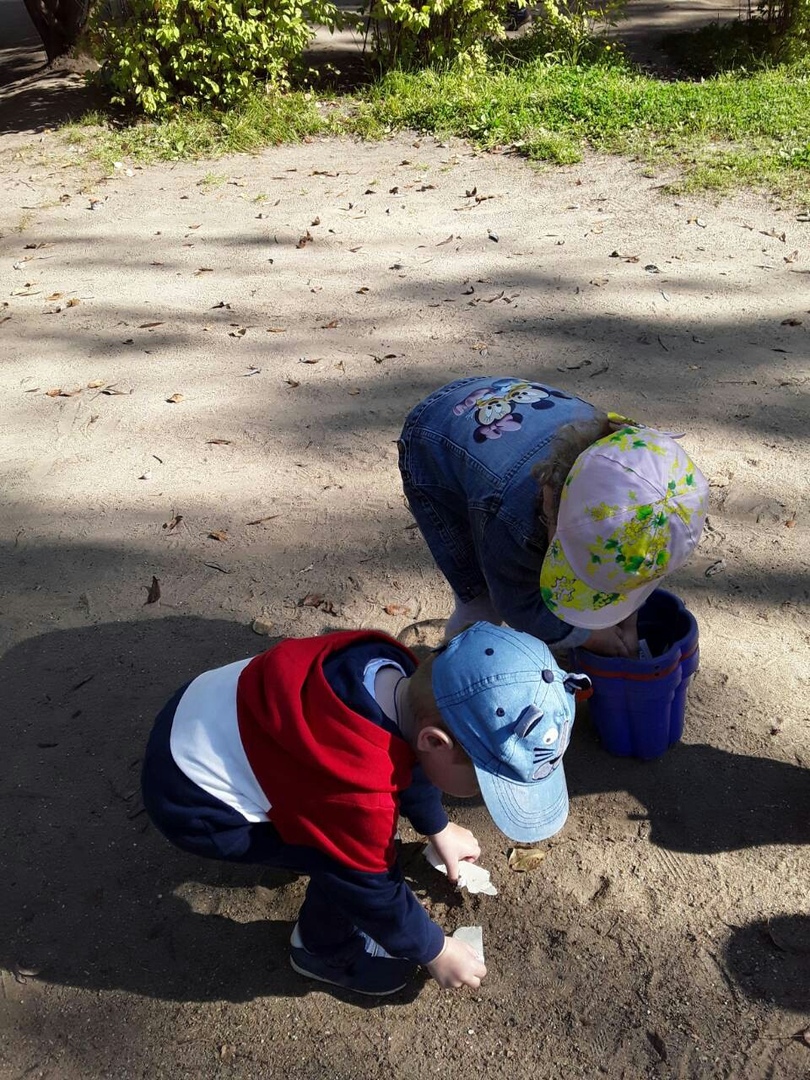 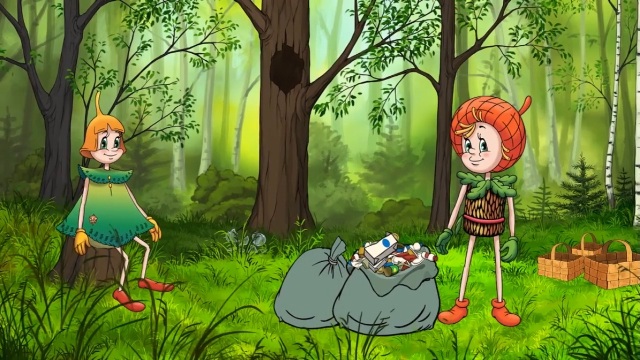 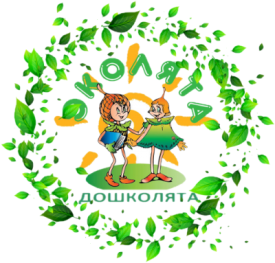 Не надо мусорить в лесу,Природы портя всю красу,Должны мы срочно прекращатьЛеса в помойку превращать!В лесу играйте и гуляйте,Но мусор там не оставляйте –Когда лес чист, красив, опрятен,То отдых в нём вдвойне приятен!
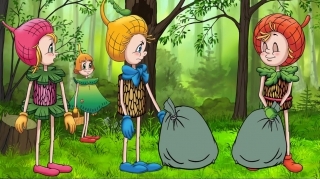 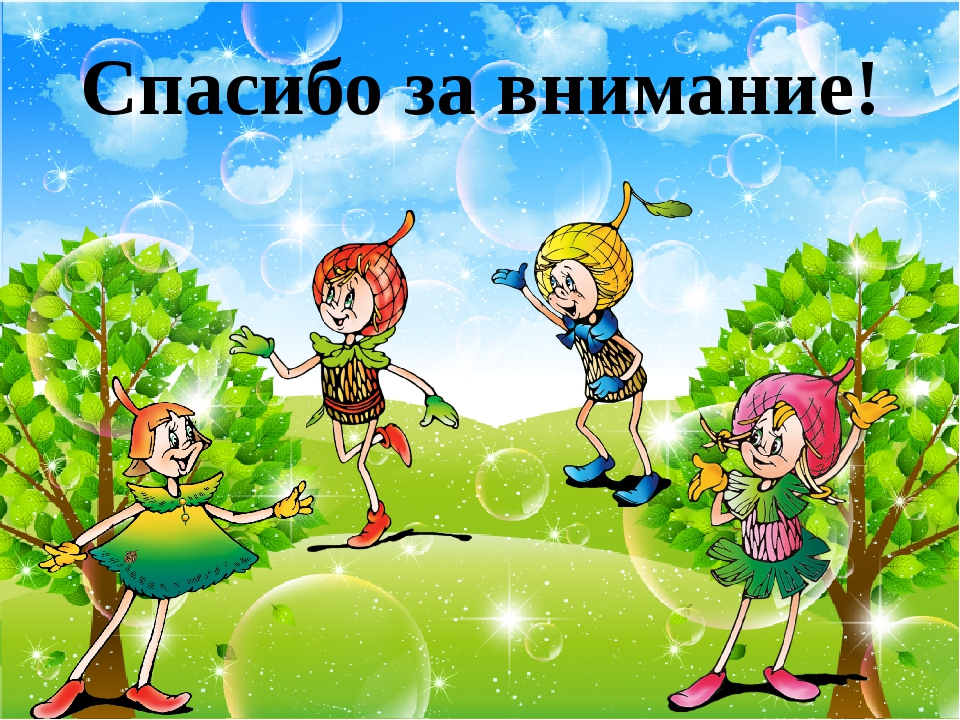